1
Opening the DNA Past withTrueAllele® Automation
Virginia Association of Commonwealth's Attorneys 
Justice & Professionalism Meeting
Mark W Perlin, PhD, MD, PhD
Cybergenetics, Pittsburgh, PA
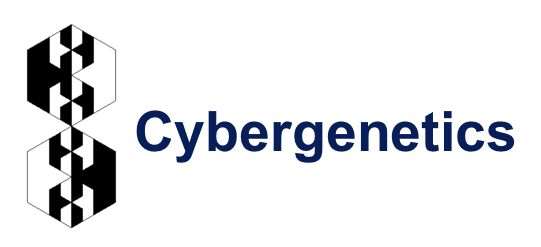 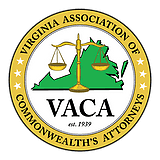 Cybergenetics © 2003-2021
2
Failed DNA data interpretation
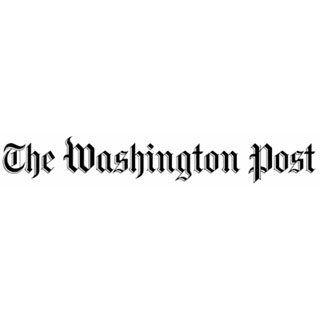 Virginia reevaluates DNA evidence in 375 cases
July 16, 2011
“Mixture cases are their own little nightmare,” says William Vosburgh, director of the D.C. police’s crime lab. “It gets really tricky in a hurry.”
“If you show 10 colleagues a mixture, 
  you will probably end up with 10 different answers”
Dr. Peter Gill, Human Identification E-Symposium, 2005
3
One person, one genotype
locus
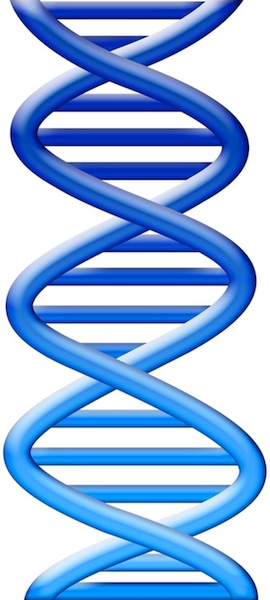 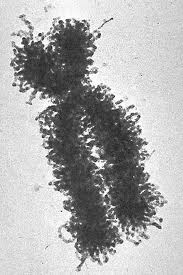 15
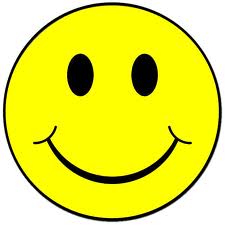 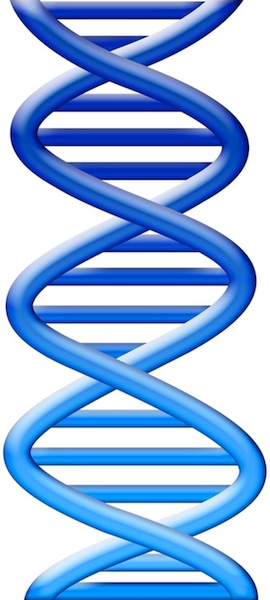 16
4
Two people, two genotypes
locus
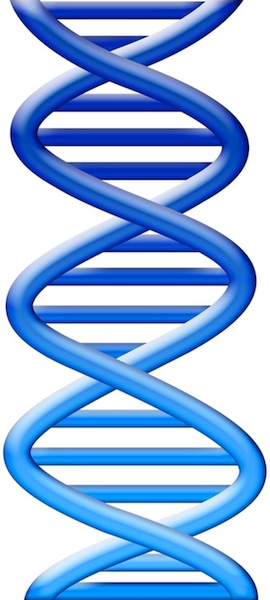 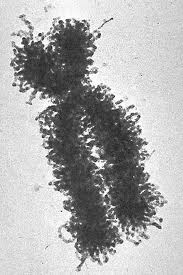 15
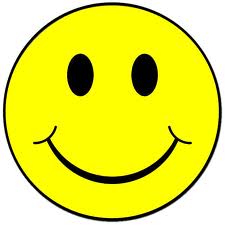 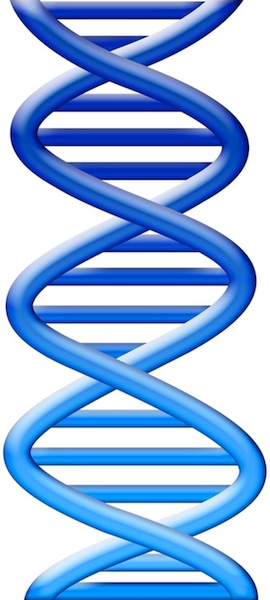 16
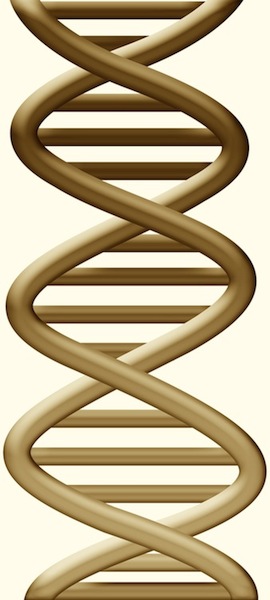 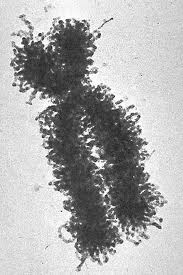 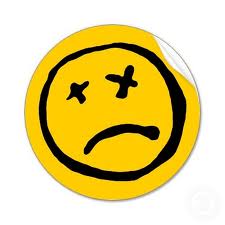 17
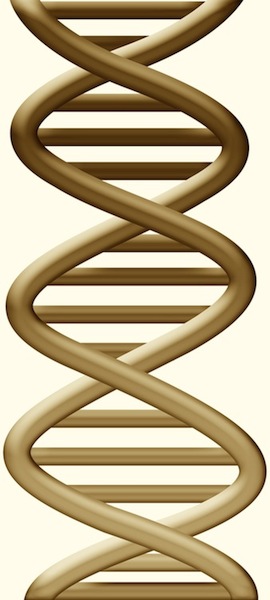 18
5
DNA mixture data
At a genetic locus, peak heights show allele amounts
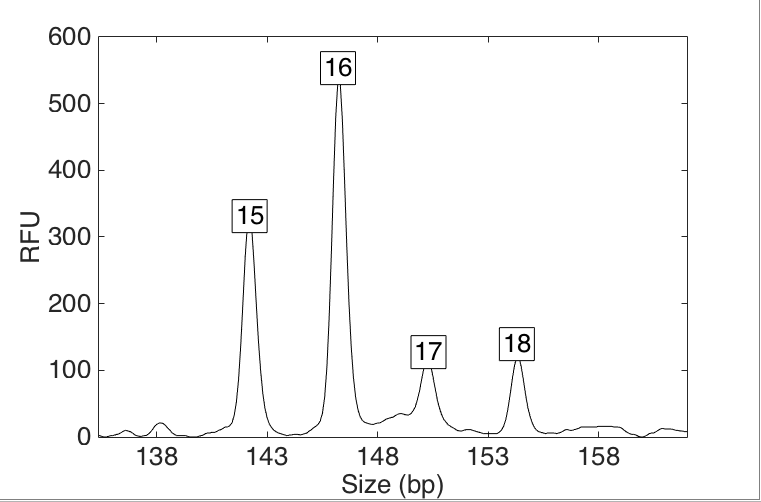 • heights
• pattern
• variation
6
Human review simplifies data
Arbitrary thresholds lose identification information
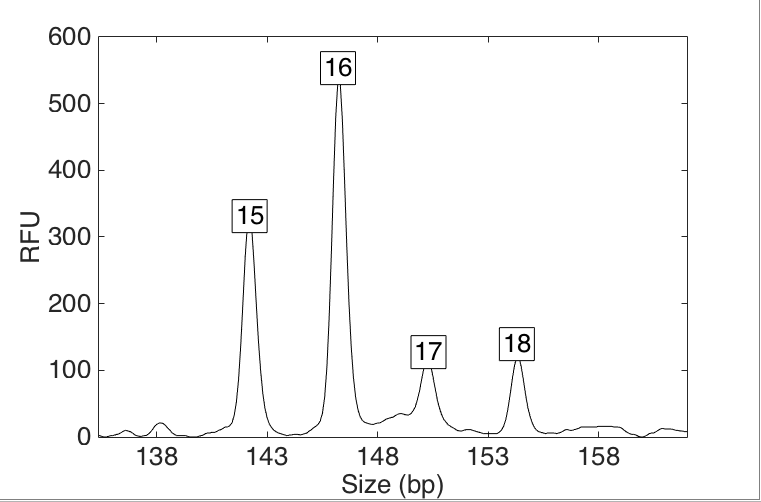 All-or-none allele peaks,
get equal status
Under threshold, alleles vanish
Threshold
7
Unreliable DNA mixture statistics
NIST (US Commerce Department) study in 2005
Two contributor mixture data, known victim
When not
“inconclusive”:
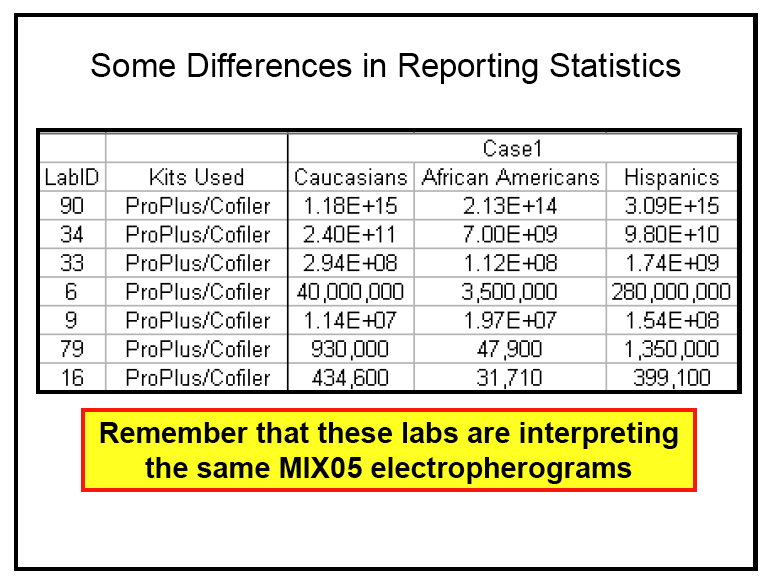 213 trillion (14)
31 thousand (4)
Forensic science put on notice 15 years ago
8
Biased DNA workflow
(1)
Choose data
(2)
Person decides
(3)
Calculate statistic
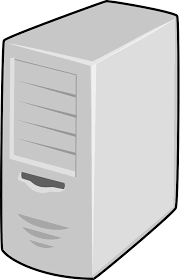 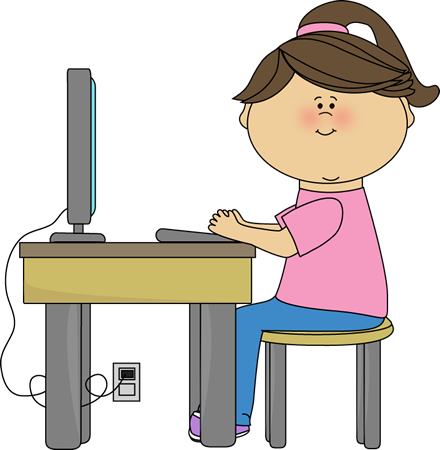 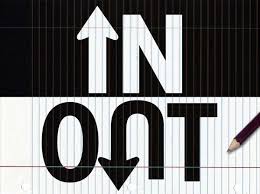 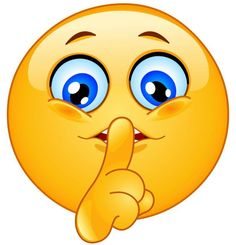 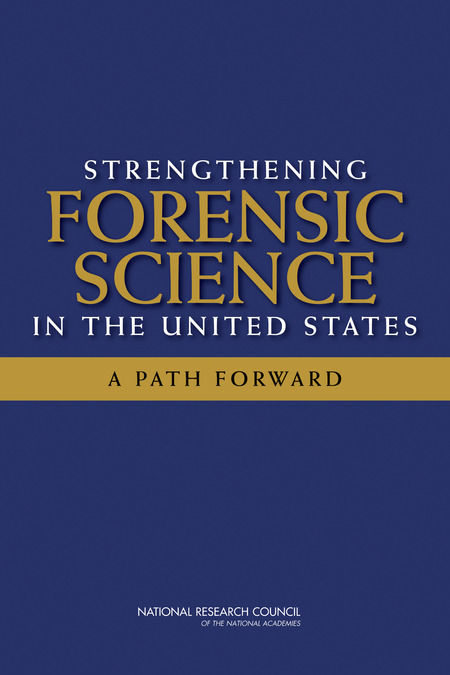 • Put people in the process
• To overcome software limits
• And introduce human bias
9
NIST: Stochastic threshold
Under threshold, discard the locus DNA test entirely
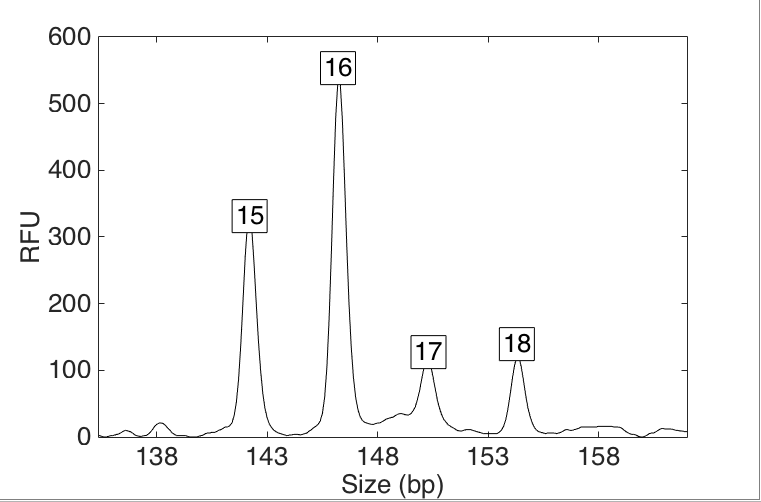 Stochastic
Under stochastic, 
locus vanishes
Analytical
10
NIST: Thresholds misidentify
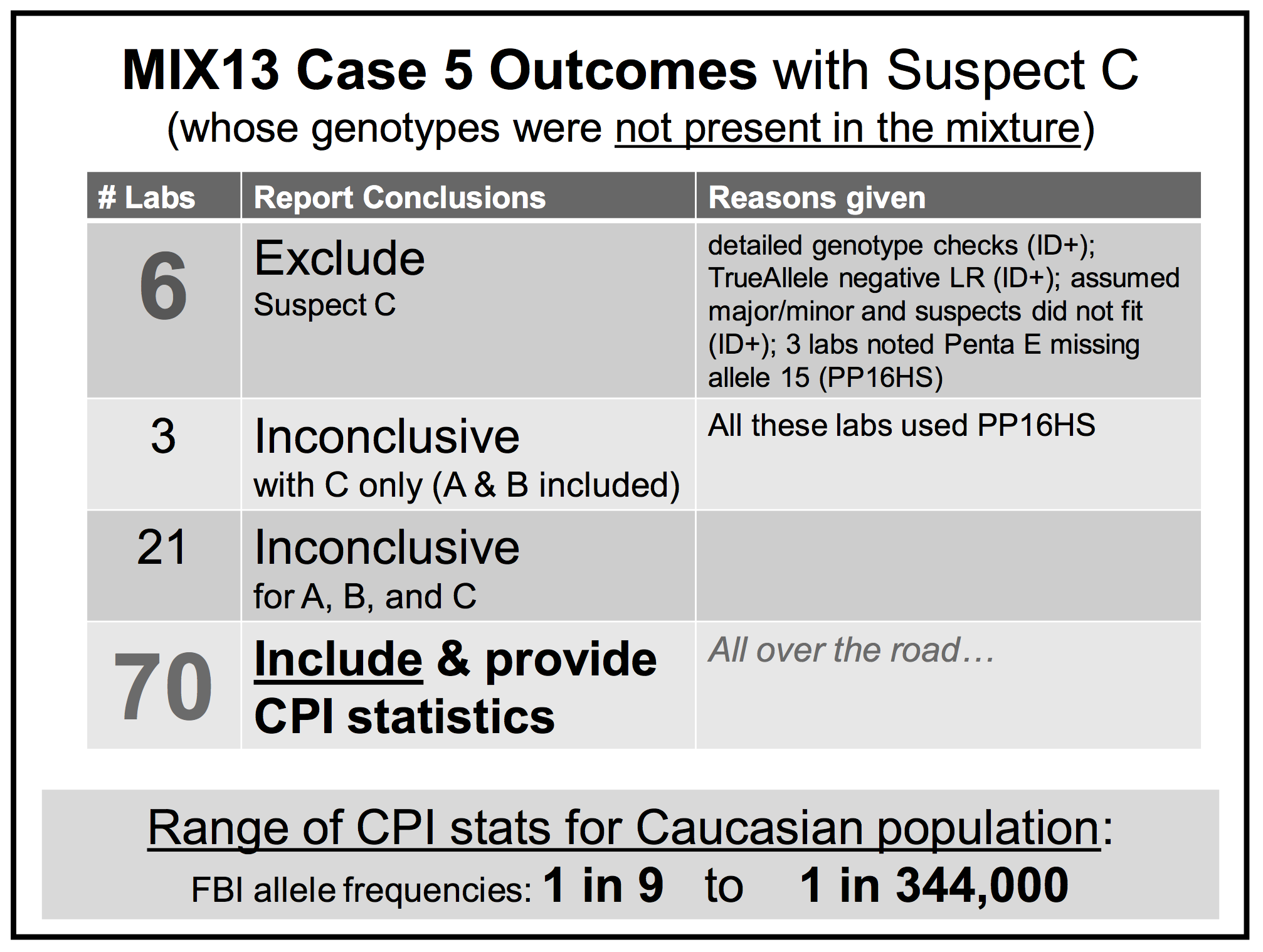 11
Statistics lack scientific basis
CPI has an analyst count up “included” loci
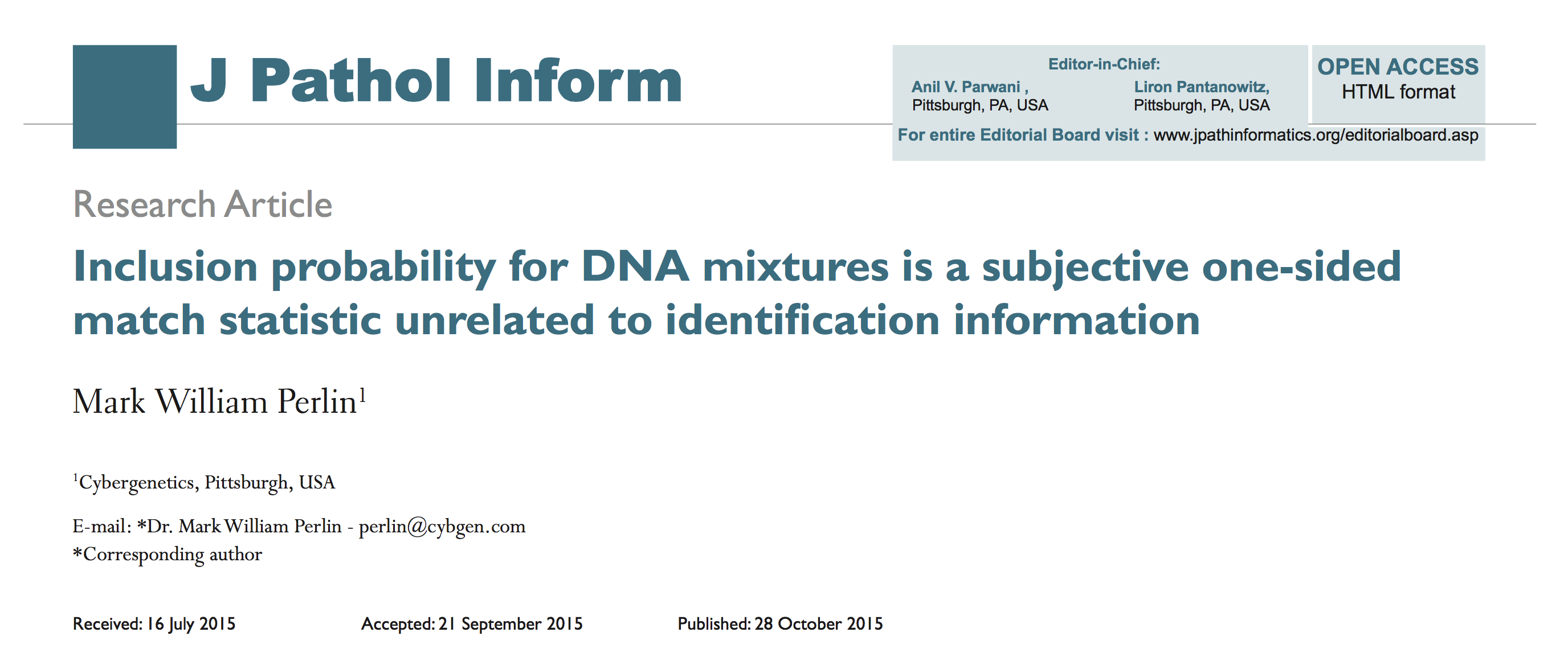 12
Mixture statistics shut down labs
“National accreditation board suspends all DNA testing at D.C. crime lab”
The Washington Post April 27, 2015 
Did not comply with FBI standards
“New protocol leads to reviews of 
‘mixed DNA’ evidence”
The Texas Tribune September 12, 2015 
24,468 lab tests affected
13
Human mixture interpretation
Incomplete. Discard data, apply thresholds

• Inaccurate. Disagrees with true information

• Subjective. Workflow introduces human bias 

• Inoperative. Hundreds of thousands of cases

• Opaque. Choices use only some of the data

• Biased. Can only include – or give no answer
Inconclusive
14
TrueAllele® computer solution
• Complete. Use all data, no thresholds

• Accurate. 42 validation studies, 8 published

• Objective. Workflow removes human bias 

• Accepted. Reported in 45 states, WTC, labs

• Transparent. Give math, software (4GB DVD)

• Neutral. Can statistically include or exclude
Informative
15
TrueAllele explains the data
Considers all genotype combinations, doesn’t see the “suspect”
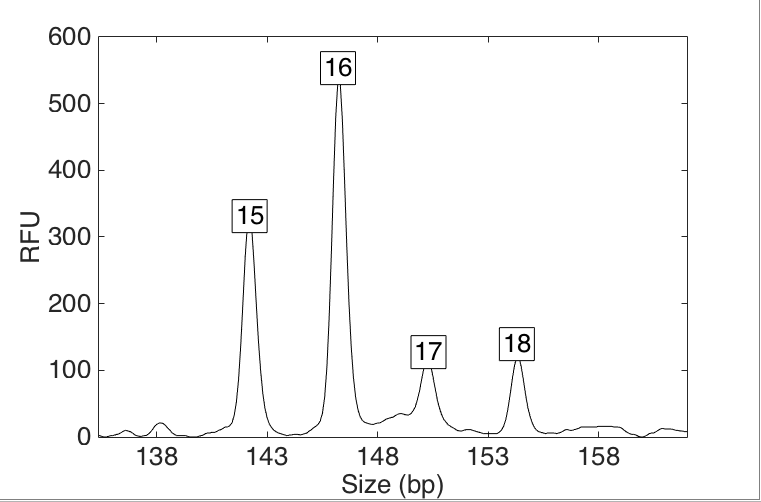 • objective
• uses all data
• no threshold
16
TrueAllele unmixes mixtures
Separates the mixture data into contributor components
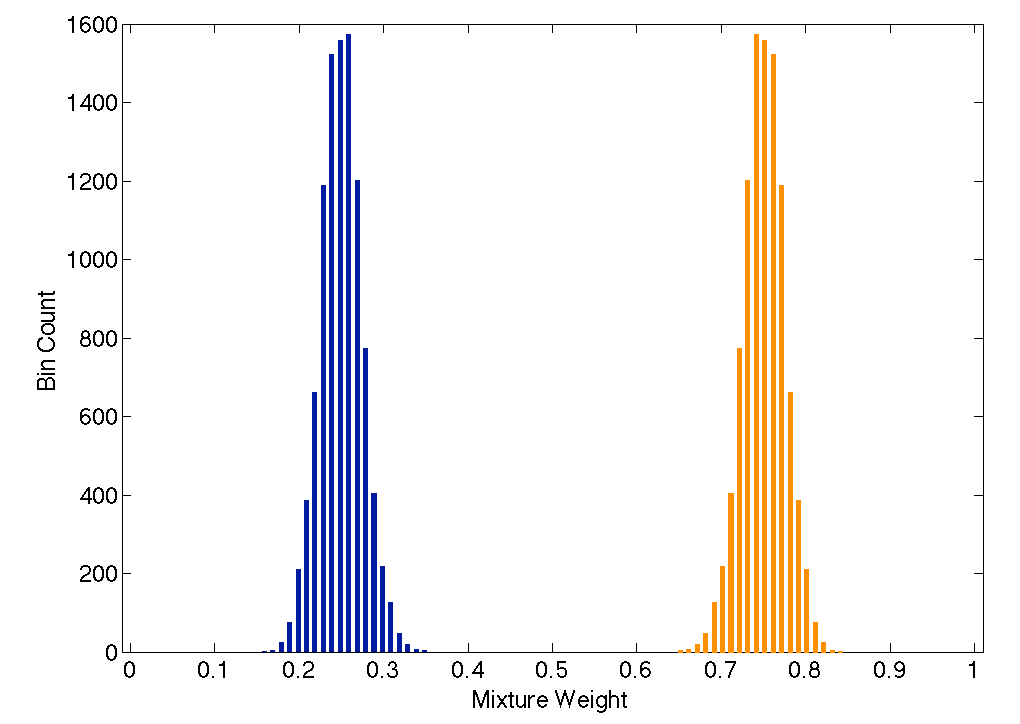 25%
75%
TrueAllele predictability
17
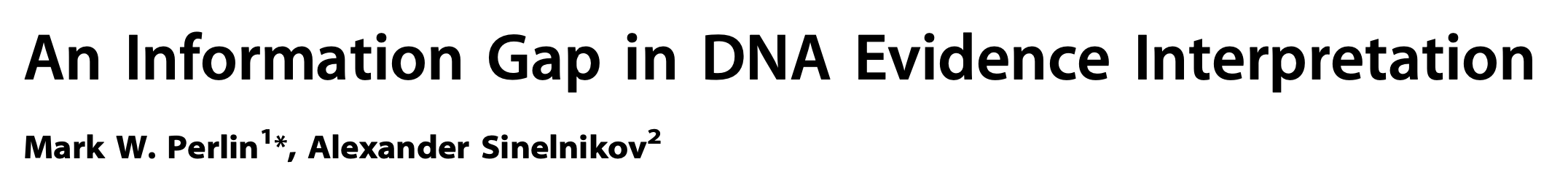 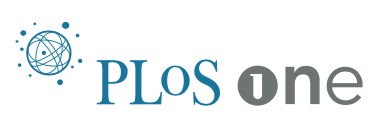 2009
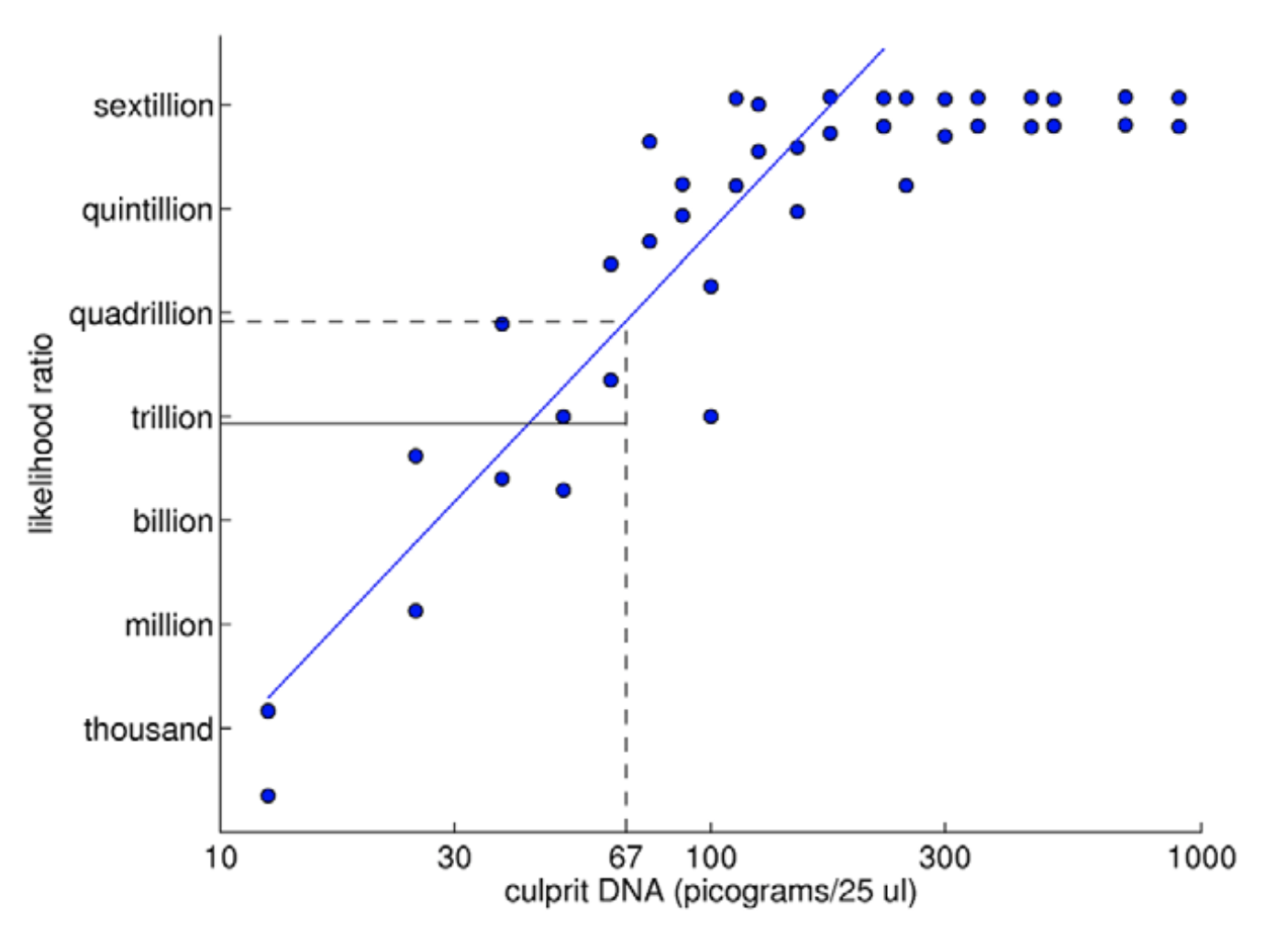 18
Daubert reliability prongs
Is testing possible? Has it been tested?
Error rates & standards
Subjected to peer review and publication
General acceptance in relevant scientific community
TrueAllele testing
19
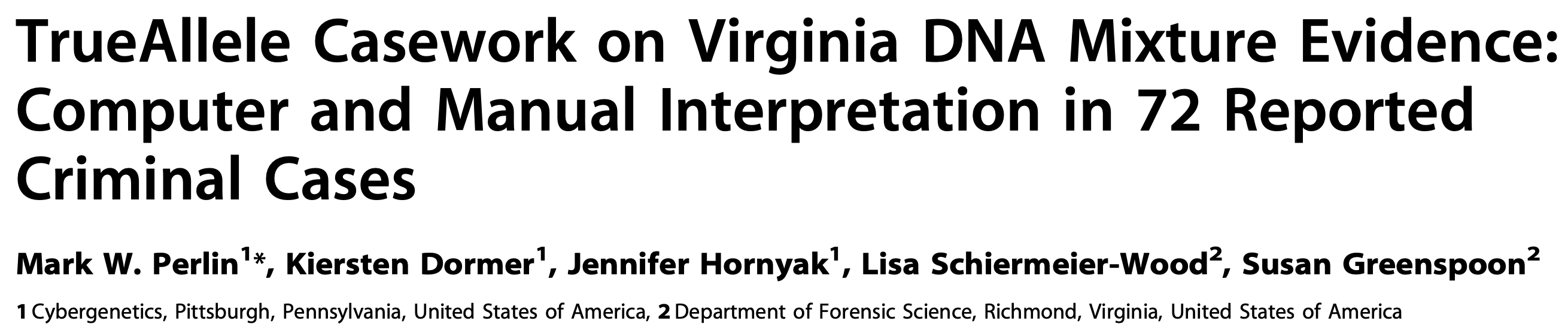 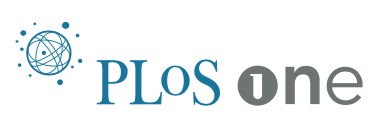 2014
Validation axes
   • sensitive
   • specific
   • reproducible
20
TrueAllele (& human) error rates
TrueAllele specificity (million samples)
From noncontributor distribution, for LR > 100: 
Error rate = 1 in 1,000,000 (0.0001)%
CPI – analytical threshold
5 false positives in 81 comparisons
Error rate = 5 in 81 (6%)
mCPI – stochastic threshold
17 inconclusive results
1 false positive in 53 comparisons
Error rate = 1 in 53 (2%)
TrueAllele peer review
21
Perlin MW, Sinelnikov A. An information gap in DNA evidence interpretation. PLoS ONE. 2009;4(12):e8327.

Ballantyne J, Hanson EK, Perlin MW. DNA mixture genotyping by probabilistic computer interpretation of binomially-sampled laser captured cell populations: Combining quantitative data for greater identification information. Science & Justice. 2013;53(2):103-114. 

Perlin MW, Hornyak J, Sugimoto G, Miller K. TrueAllele® genotype identification on DNA mixtures containing up to five unknown contributors. Journal of Forensic Sciences. 2015;60(4):857-868. 

Greenspoon SA, Schiermeier-Wood L, Jenkins BC. Establishing the limits of TrueAllele® Casework: a validation study. Journal of Forensic Sciences. 2015;60(5):1263-1276. 

Bauer DW, Butt N, Hornyak JM, Perlin MW. Validating TrueAllele® interpretation of DNA mixtures containing up to ten unknown contributors. Journal of Forensic Sciences. 2020; 65(2):380-398.

Perlin MW, Legler MM, Spencer CE, Smith JL, Allan WP, Belrose JL, Duceman BW. Validating TrueAllele® DNA mixture interpretation. Journal of Forensic Sciences. 2011;56(6):1430-1447.

Perlin MW, Belrose JL, Duceman BW. New York State TrueAllele® Casework validation study. Journal of Forensic Sciences. 2013;58(6):1458-1466.

Perlin MW, Dormer K, Hornyak J, Schiermeier-Wood L, Greenspoon S. TrueAllele® Casework on Virginia DNA mixture evidence: computer and manual interpretation in 72 reported criminal cases. PLOS ONE. 2014;(9)3:e92837.
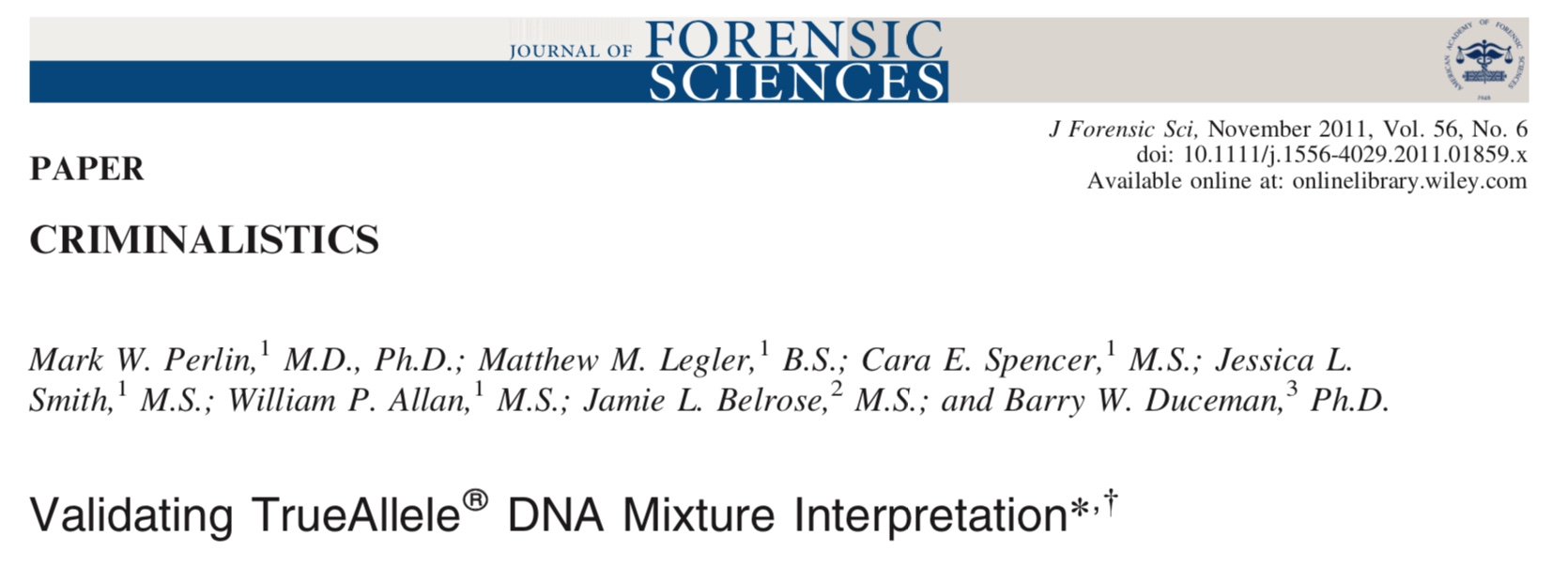 22
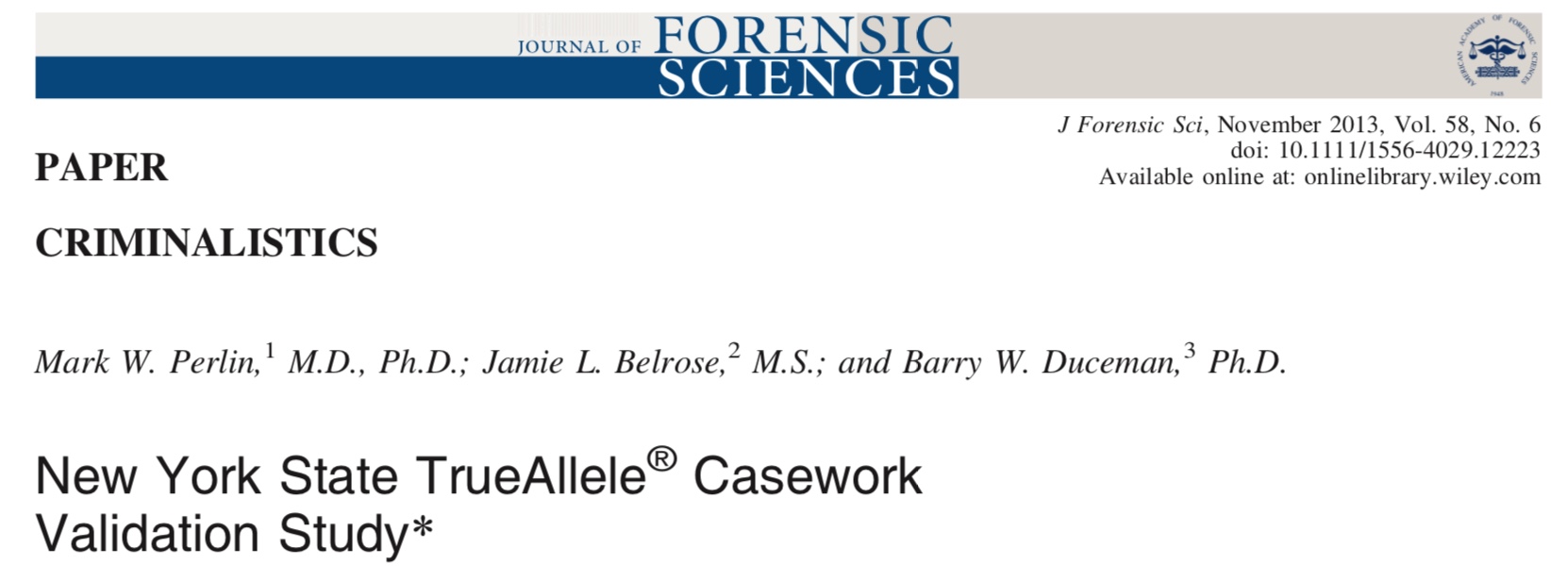 Human review failed 70% of the time,
giving no match statistic, even though
the DNA evidence was informative.
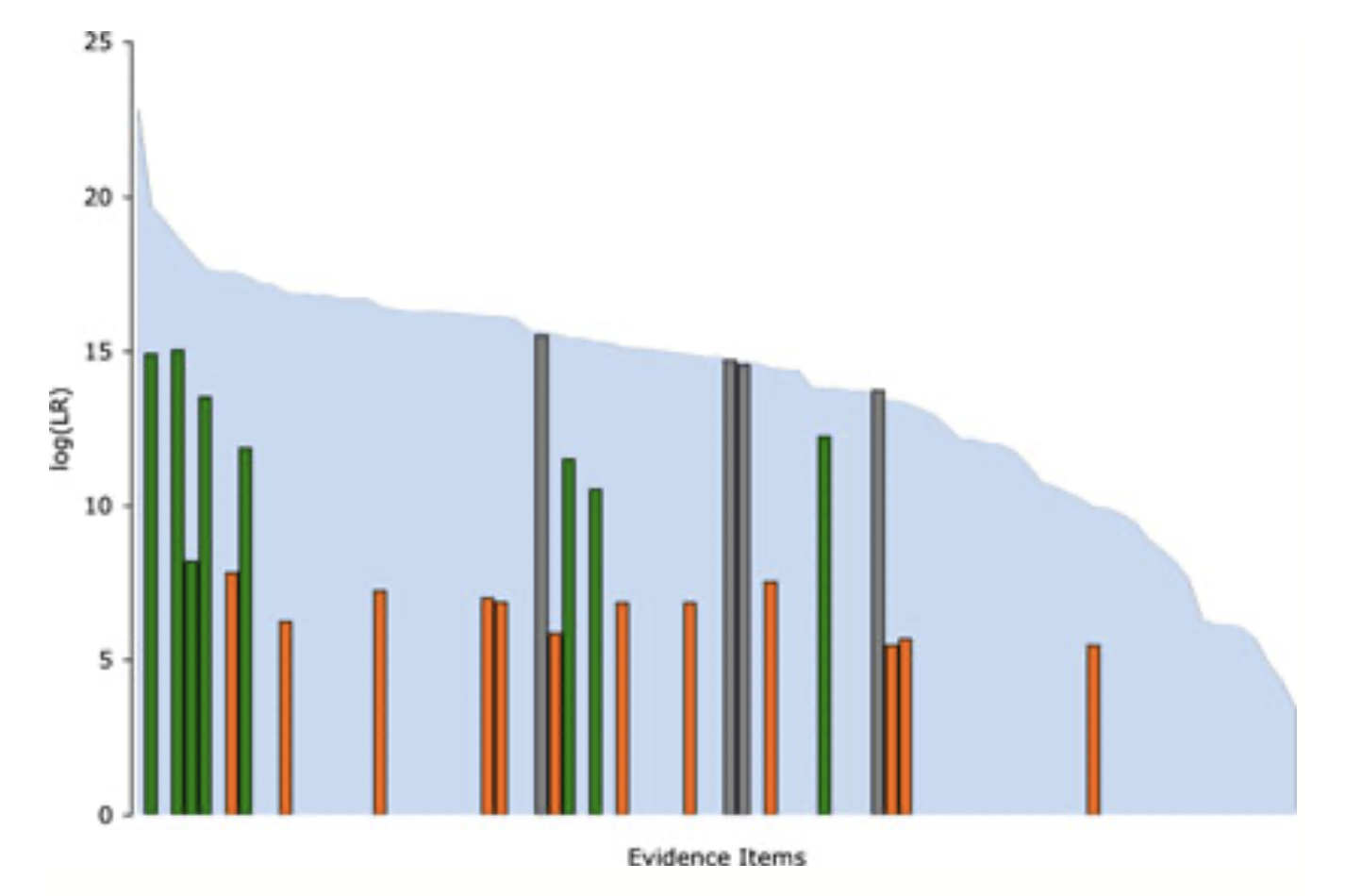 23
TrueAllele general acceptance
29 US admissibility rulings
24
Commonwealth of Pennsylvania v Kevin Foley (admitted, 2009; appellate precedent, 2012) 
People of California v Dupree Langston (admitted, 2013)
Commonwealth of Virginia v Matthew Brady (admitted, 2013)
State of Ohio v Maurice Shaw (admitted, 2014)
State of Louisiana v Chattley Chesterfield & Samuel Nicolas (admitted, 2014)
People of New York v John Wakefield (admitted, 2015; appellate precedent, 2019)
State of South Carolina v Jaquard Aiken (admitted, 2015)
Commonwealth of Massachusetts v Heidi Bartlett (admitted, 2016)
State of Indiana v Dugniqio Forest (admitted, 2016)
State of Indiana v Malcolm Wade (admitted, 2016)
State of Washington v Emanuel Fair (admitted, 2017)
State of Louisiana v Harold Houston (admitted, 2017)
State of Indiana v Randal Coalter (admitted, 2017)
State of Nebraska v Charles Simmer (admitted, 2018; appellate precedent, 2019)
State of Indiana v Vaylen Glazebrook (admitted, 2018)
State of Ohio v David Mathis (admitted, 2018)
State of Florida v Lajayvian Daniels (admitted, 2018)
State of Tennessee v Demontez Watkins (admitted, 2018)
State of Georgia v Thaddus Nundra (admitted, 2019)
State of Georgia v Monte Baugh & Thaddeus Howell (admitted, 2019)
State of Louisiana v Kyle Russ (admitted, 2019)
People of New York v Casey Wilson (admitted, 2019)
State of Georgia v Alexander Battle (admitted, 2019)
United States v Lenard Gibbs (admitted, 2019)
State of Georgia v Guy Sewell (admitted, 2019)
State of Georgia v Adedojah Bah (admitted, 2019)
State of Georgia v Nathaniel Day (admitted, 2019)
State of Tennessee v Abdullah Powell (admitted, 2021)
United States v Curtis Johnson (admitted, 2021)
25
Virginia v. Black
26
Pennsylvania v. McBride
Cybergenetics TrueAllele reanalysis
Match statistics provide information
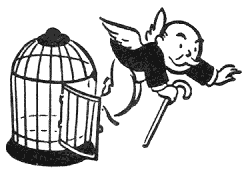 Person A
excluded
Contributor
Unmix the
mixture
1
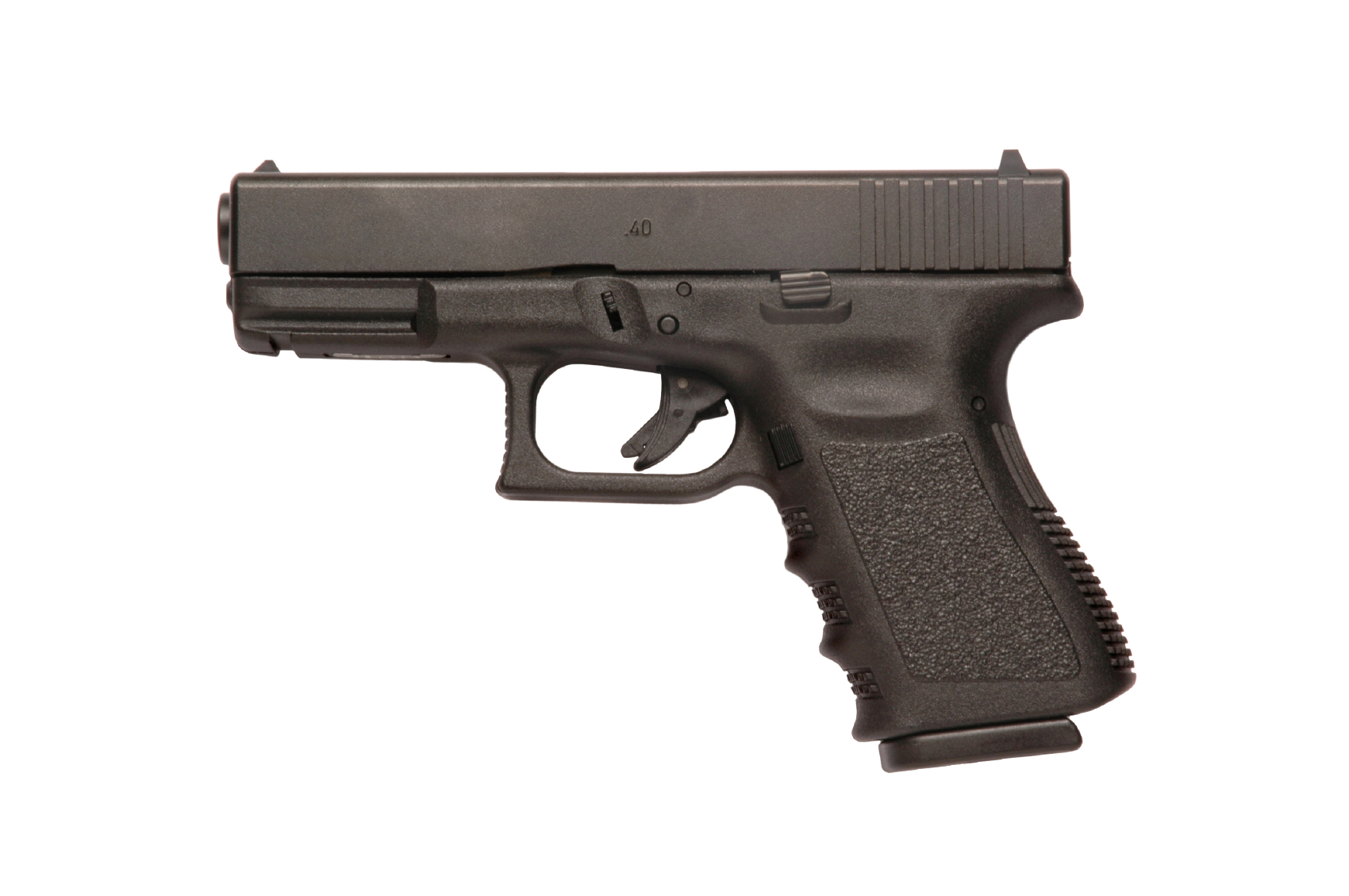 2
400,000
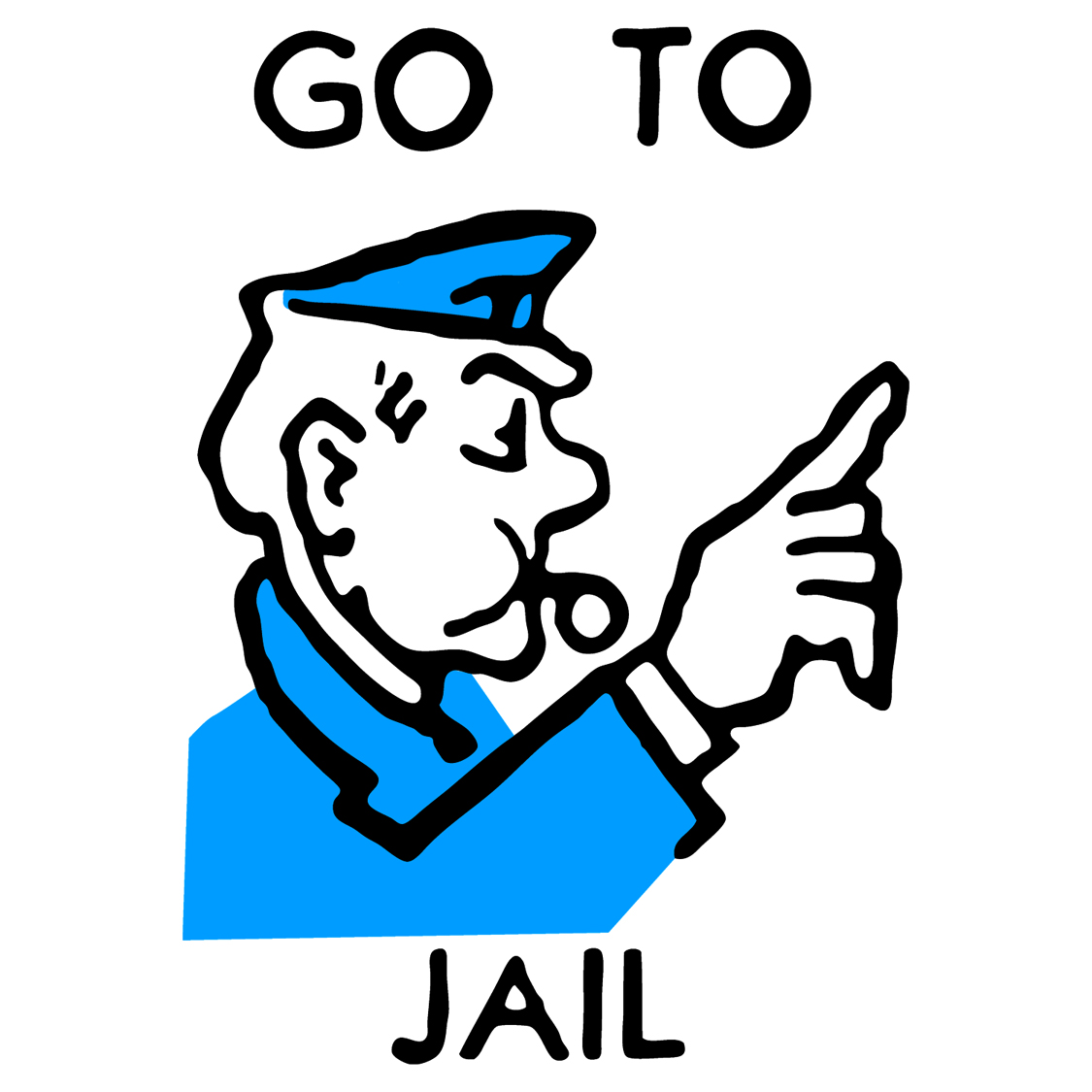 Person B
included
3
4
Historical cases
27
Indiana v. Pinkins & Glenn
1989 – 5 men raped an Indiana woman
Darryl Pinkins and 2 others misidentified
1991 – wrongfully convicted, 65 year sentence
2001 – DNA mixture evidence 
2 contributors found, not the accused
but 5 were needed, post-conviction relief denied
28
TrueAllele Pinkins findings
1. compared evidence with evidence
2. calculated exclusionary match statistics
3. revealed 5% minor mixture contributor
4. jointly analyzed DNA mixture data
5. showed three perpetrators were brothers
found 5 unidentified genotypes,
defendants not linked to the crime
29
Pinkins exonerated
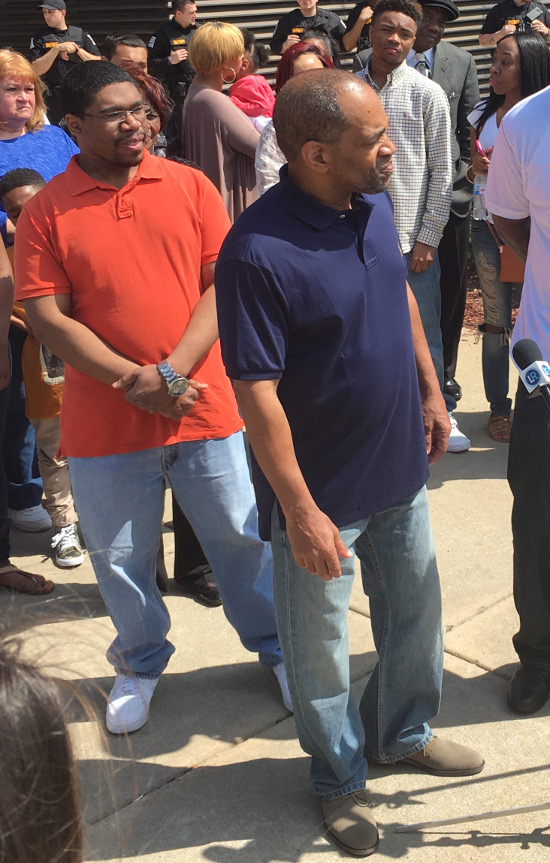 Indiana
April 25, 2016
30
Georgia v. Gates
1977, Johnnie Lee Gates admits to murder, 
is convicted and sentenced to death
• Mental deficiency
• Brought to crime scene for confession, touched items
• Prosecutor struck all black jurors in several capital cases

• Two newly discovered ligatures – four-contributor mixtures
• Lab’s human review finds DNA mixtures “inconclusive”
31
TrueAllele match statistics
DNA doesn’t “fall off”
32
New trial, released from prison
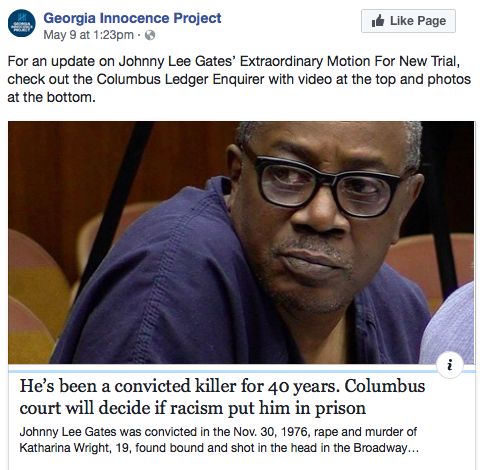 33
Texas v. Grant
2011, Houston lab fails to interpret DNA mixture
from fingernails of 2010 murder victim;
crime lab testifies DNA is inconclusive
Lydell Grant convicted of murder
and receives a life sentence
2019, Innocence Project of Texas
sends DNA data to Cybergenetics
34
Match statistics
35
Non-matching evidence genotype
TrueAllele also inferred a non-matching evidence genotype from the right-hand fingernails. The probabilistic genotype of this unknown contributor has an expected LR match statistic of 18.2 trillion. 

A CODIS-searchable allele list was derived from the probabilistic genotype at a 90% credible level. 

Should additional reference genotypes become available, Cybergenetics can compare them with the probabilistic genotype to calculate DNA match statistics.
36
Unprecedented CODIS search
• In 2019, TrueAllele crime lab searches CODIS
• Search finds the unknown fingernail person
• Confronted in Georgia, killer confesses to crime
Government was not pleased by our use of
better science to reveal the truth in this case
37
Grant released, exonerated
• Grant eventually released from prison
• In 2021, Lydell Grant finally exonerated
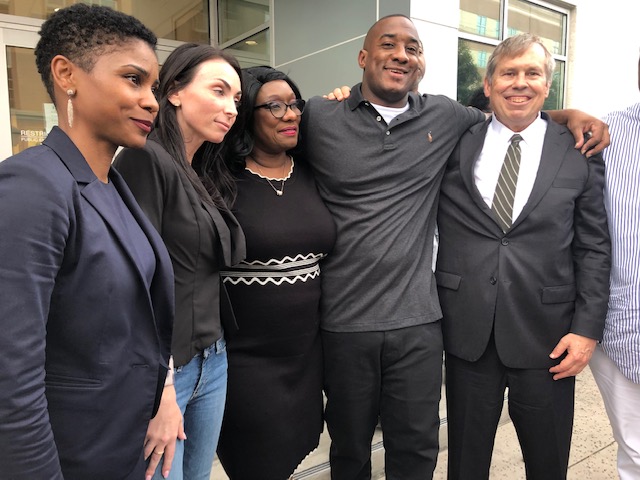 38
New York v. Robinson
Crime laboratory reported “inconclusive” results
Prosecutor: from “inconclusive” to “guilty”
Crime laboratory later reported a weak exclusion
Modern cases
39
Pennsylvania v. Huber
40
California v. Lopez
Man accused of rape and murder of girlfriend’s toddler son
• Facing the death penalty, or life in prison. 
• The child was 2 years and 10 months old.
• There were bruises to his face, genitals, and rectum.
• An autopsy showed brain swelling, skull fracture, cheek bruises, and asphyxia.
• A rectal swab from the boy showed semen. 
• The swab matched the defendant’s DNA.
County Crime Lab (1 of 3)
41
Brother
Sister
Brother
Mother
Defendant
Victim
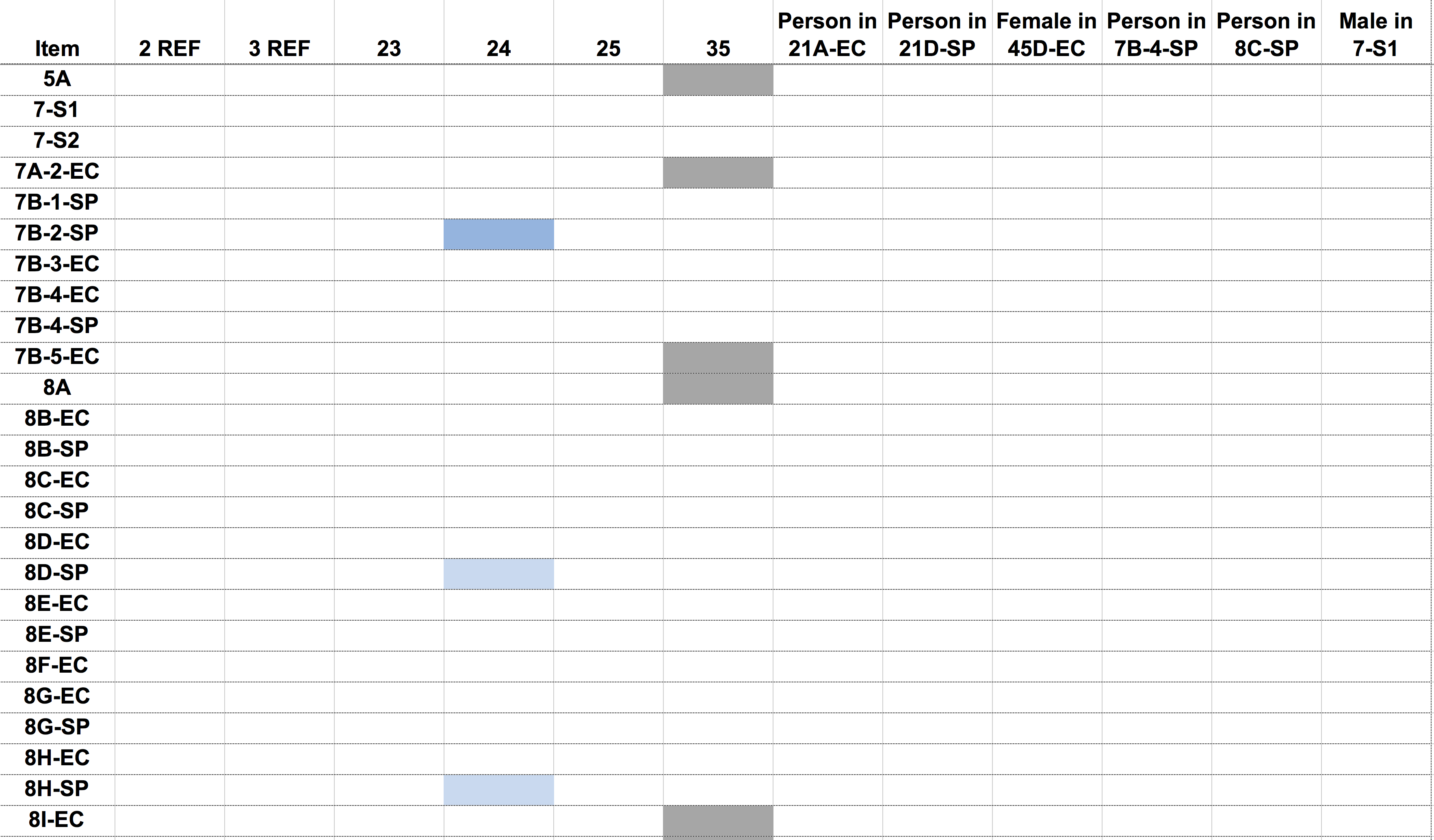 Cybergenetics TrueAllele (1 of 3)
42
Brother
Sister
Brother
Mother
Defendant
Victim
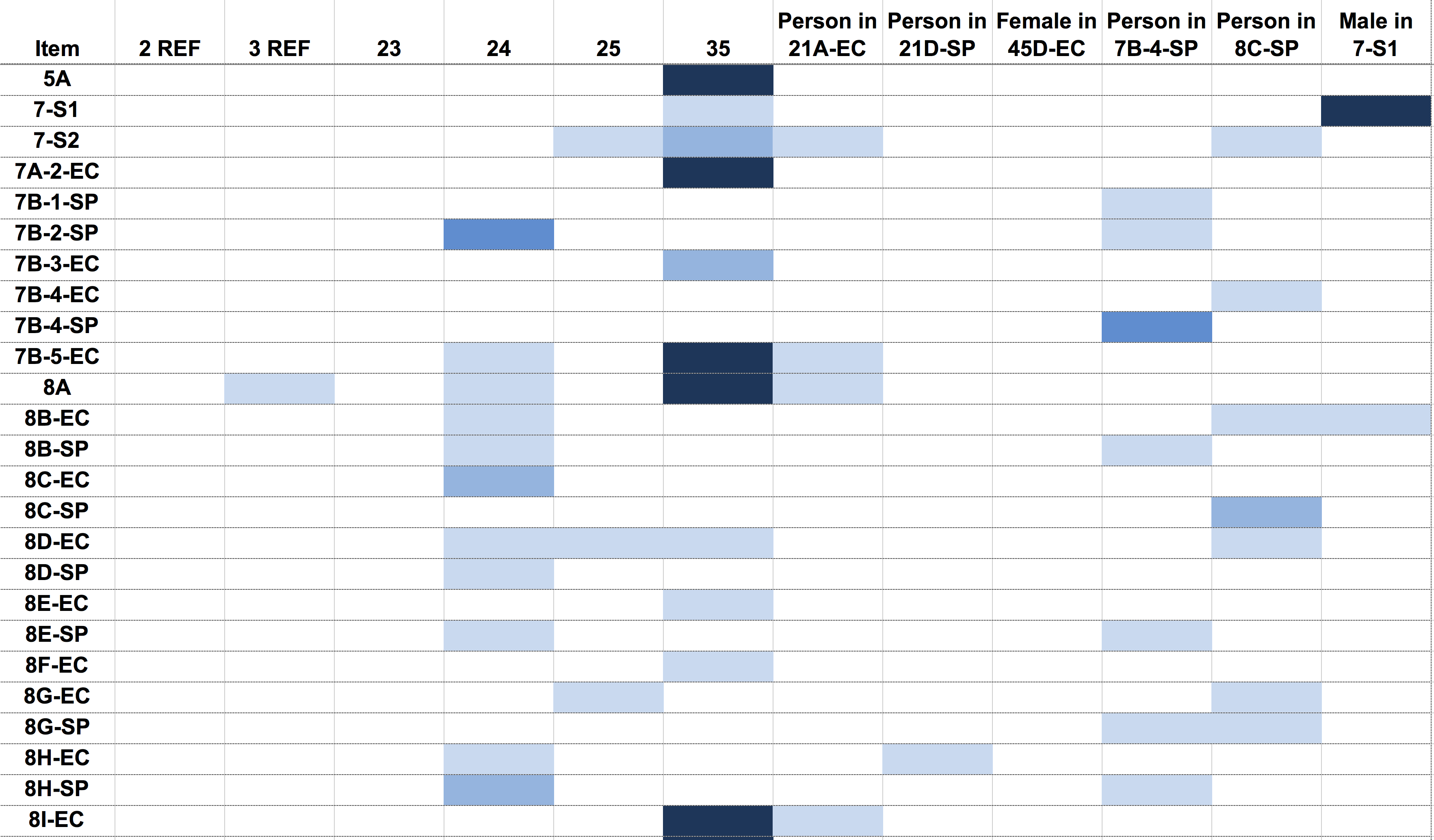 43
Two strange puzzles
• Where’s Mom’s DNA?
Lots of different people left lots of DNA,
but the primary caretaker left none.
• Rectal DNA conflict
Why was the defendant’s DNA found
in the initial hospital rectal swabs (Item 16),
but not later at autopsy (Item 39)?
44
Final verdict
The prosecution was target-driven.
The defense was nontarget-driven.
Cybergenetics experts educated the jury.
The nontargeted scenario better explained the evidence.
The jury acquitted the defendant of all charges.
The county no longer seeks the death penalty.
45
Human review has failed
• Inaccurate, unvalidated, biased
• Inconclusive, uninformative
• Unreliable, irrelevant, fails prongs
Inclusion probability for DNA mixtures
is a subjective one-sided match statistic
unrelated to identification information (JPI)
Hundreds of thousands of past cases
have informative DNA evidence, but:
• meaningless DNA statistics
• no DNA statistics
• no exclusionary statistics
46
TrueAllele automation succeeds
• Accurate, validated, unbiased
• Gives stats & error rates, informative
• Reliable, relevant, passes prongs
TrueAllele mixture interpretation
is a reliable method (PLoS): 
objective, sensitive, specific, reproducible, accurate
The automated TrueAllele computer process
can be run on large batches of DNA cases
with minimal human effort
47
How to open the past
Commonwealth’s Attorneys can:
1. Request electronic DNA data from state lab
2. Send the data to Cybergenetics for processing
3. Get back accurate identification information
TrueAllele can report all DNA match results
(without cutoffs or limits, for or against)
because it gives exact error rates on every match statistic
Better science leads to better justice